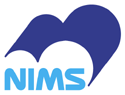 BP01 / BIAMS　22-26 June 2014
Precipitation behavior of light element impurities in cast silicon
J.Y. Li, T. Sekiguchi, R.R. Prakash, K. Jiptner, Y. Miyamura, H. Harada, NIMS
K. Kakimoto    Kyushu Univ.              A. Ogura	  Meiji Univ.
10 cmφ ingot
Light element precipitates
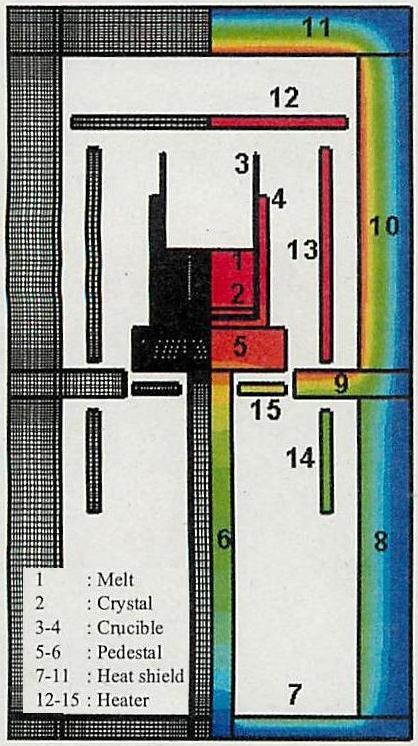 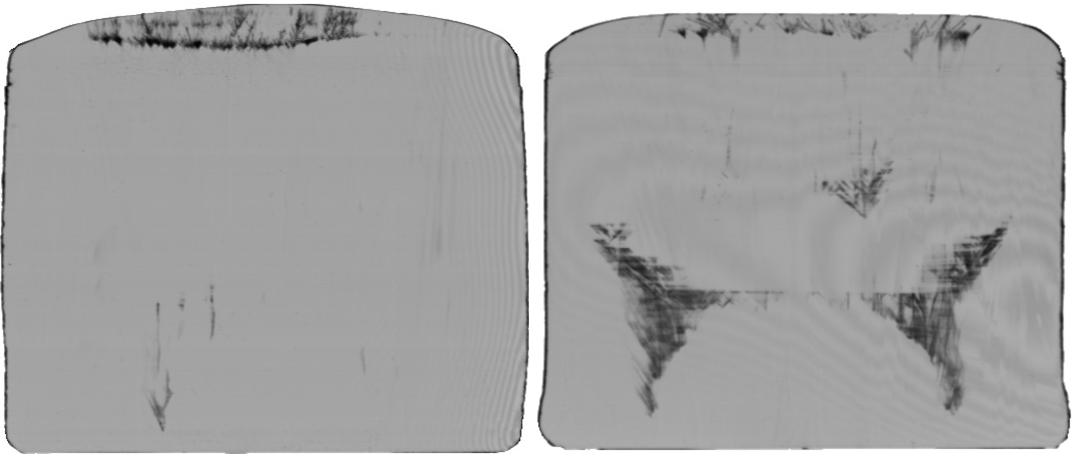 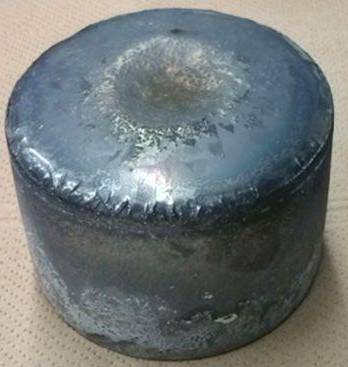 Butterfly
1
Morphology : fiber, filament
Chem. nature : Si3N4
N
Si
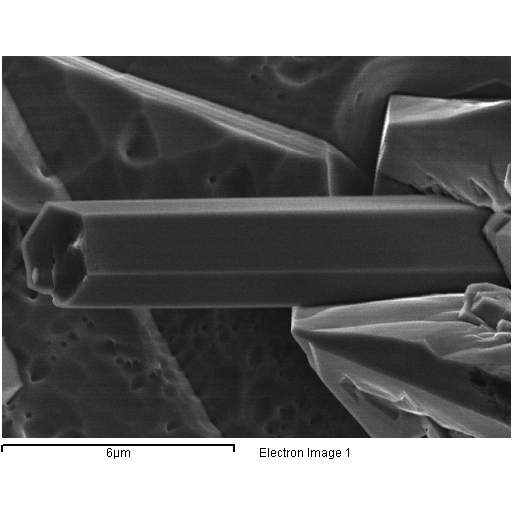 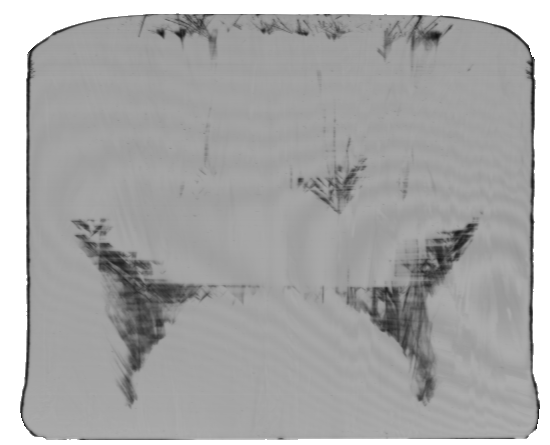 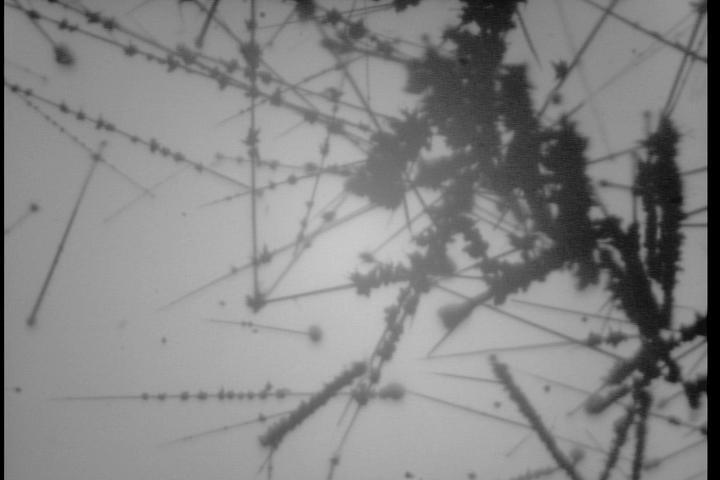 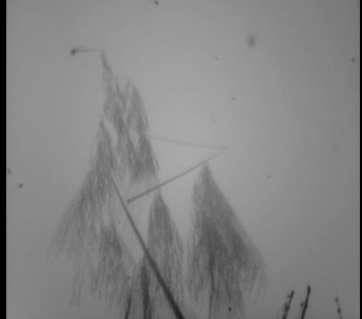 C
500mm
500mm
N
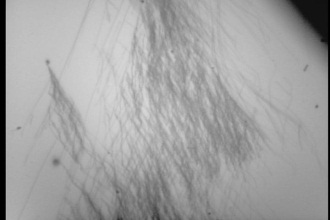 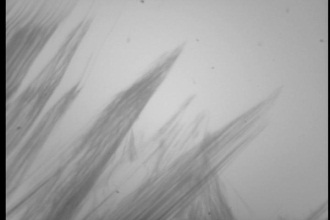 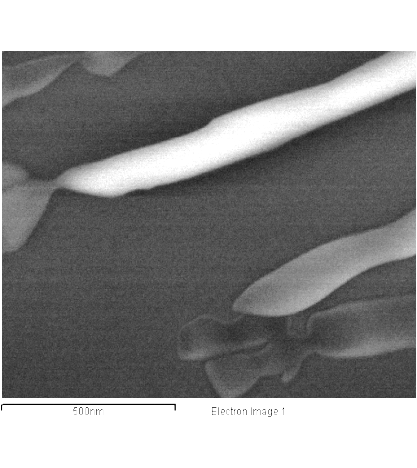 500mm
500mm
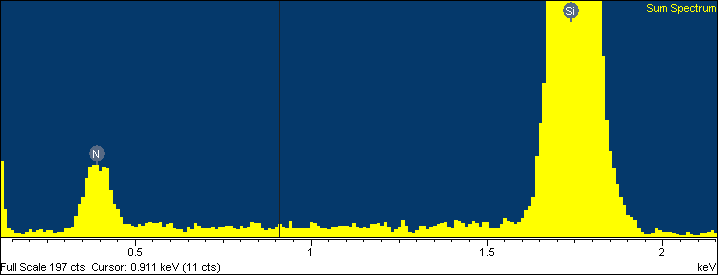 N
Origin : anomalous convection
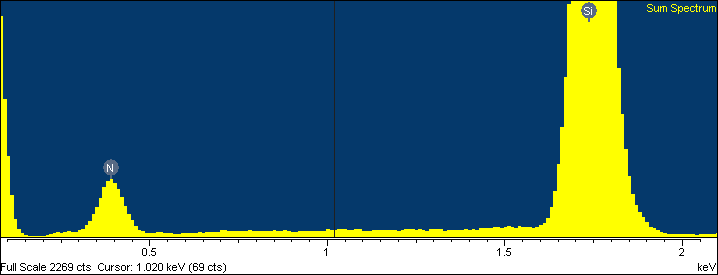 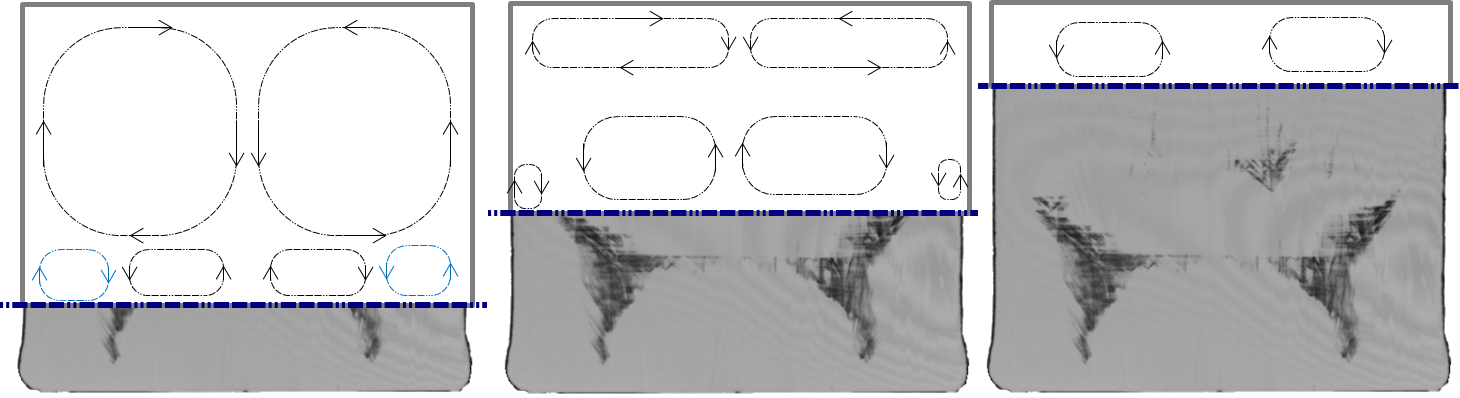 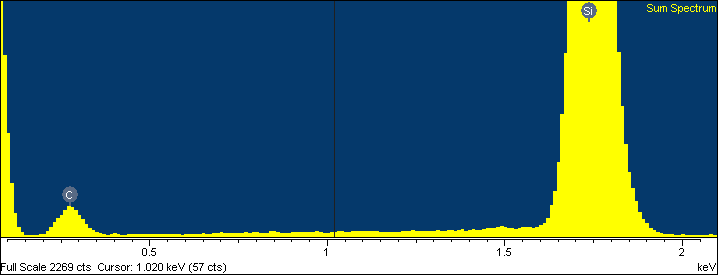 2